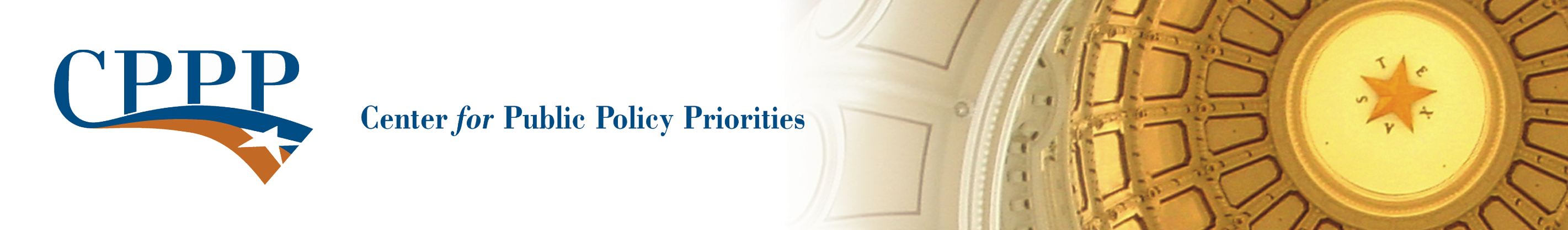 Interim Charge # 3Implementation of HB 2592 and 2594House Committee on Pensions, Investments, and Financial ServicesTestimony  September 12-13, 2012Don Baylor, Jr.Senior Policy Analyst, Economic Opportunity
What the CAB Quarterly Reports Tell Us
Volume:
Over $1.3 Billion in Loan Activity
Over 1.7 million “new” loans
Over 1.7 million refinances, or “rollovers”
Cost of CAB Fee (per $100): Texas payday and auto title loans are among the most expensive in the U.S (~$22)
Alabama:  $17.50
Florida:  $10
Oklahoma:  $15 (less than $300); $10 ($300-$500) 
For Single Payment Products, Consumer Refinancing is the Norm
Payday (73%)
Auto Title (68%)
Auto Repossession:  CABs have repossesed over 17,000 autos (approx. 94 per day)
Installment Auto Title Loans have a much higher repossession rate
Focus on Single Payment Payday Loans
This product makes up about ¾ of loans & transactions
Nearly 3 of every 4 (73%) single-payment loans are not paid back when initially due, and are refinanced, or “rolled over” at least
About 2 in 3 (65%) refinancing consumers do so multiple times (Mean ~ 2.4)
In 1Q-2Q 2012, we expect a portion of payday consumers refinanced 4-8 times
Complaints
Spread across CABs and geographic areas
About 235 complaints received (about one per day) through Aug. 24, 2012
Loan Cost (APR, fees) and Repossessions most common category of complaints
What the Annual Report Will Tell Us
Refinances:
Average Number of rollovers
Distribution Frequency
Average number of days of indebtedness for customers who refinance “short-term” loans
Potential Revision of OCCC Disclosures (HB 2592)
e.g. Most consumers refinance.  Of those who refinance, the average consumer takes out a $470 loan and pays an annual total of $____ including interest and fees